ИГРА В ПИНБОЛ
Фотогалерея
содержит фотоотчёт всех этапов создания игры
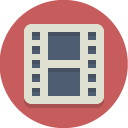 Код программы
Видео
содержит видеоотчёт опытных испытаний игры
Об авторе
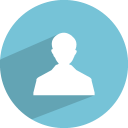 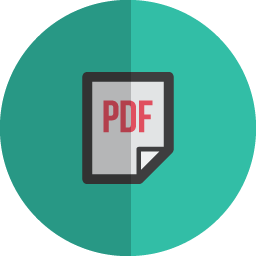 Описание 
содержит полное описание всех этапов создания игры
Об авторе:
Захаров Денис
Учащийся 11 класса МБОУ «СОШ с УИОП №2» городского округа Кашира. 
Вид деятельности автора проекта: 
Создание эскиза
Столярные работы
Художественная обработка
Программирование
1
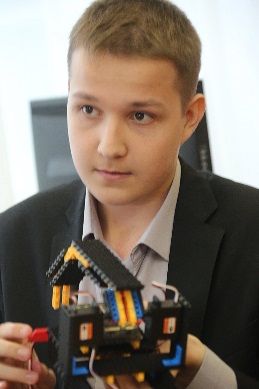 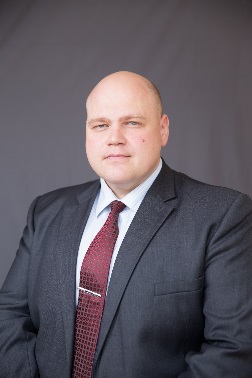 Агеев Виктор Александрович
Руководитель проекта. Учитель информатики 
МБОУ «СОШ с УИОП №2»
 городского округа Кашира.
2
меню
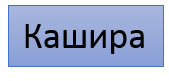